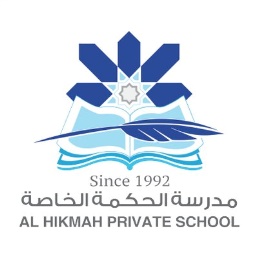 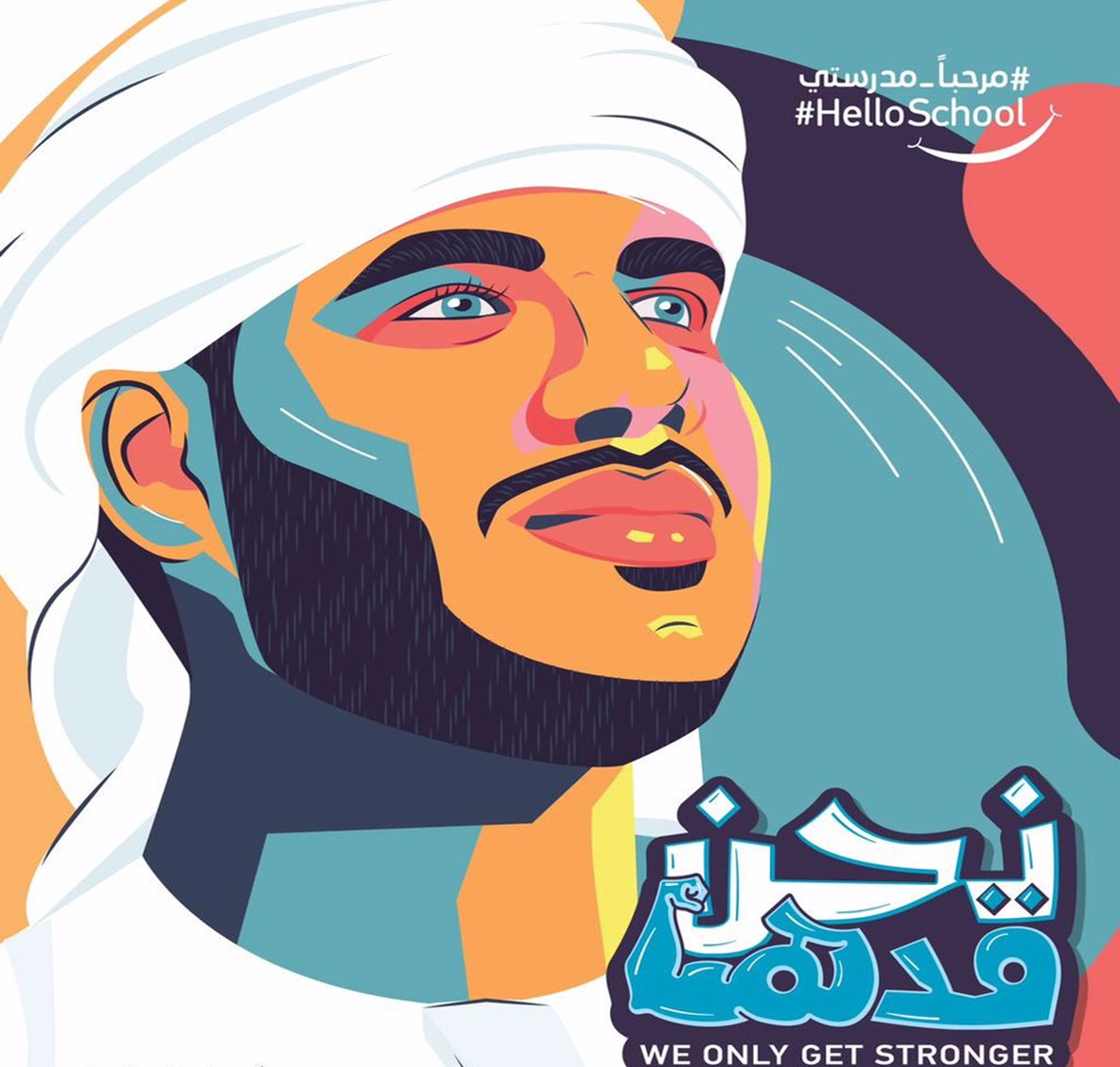 إجابات الاختبار التجريبي في مادة الدراسات الاجتماعية الفصل الدراسي الثالث للعام الدراسي 2021/2020
المثابرون يصلون للقمة
والمتميزون يحافظون عليها
اما المبدعون فيصنعون قمماً جديدة
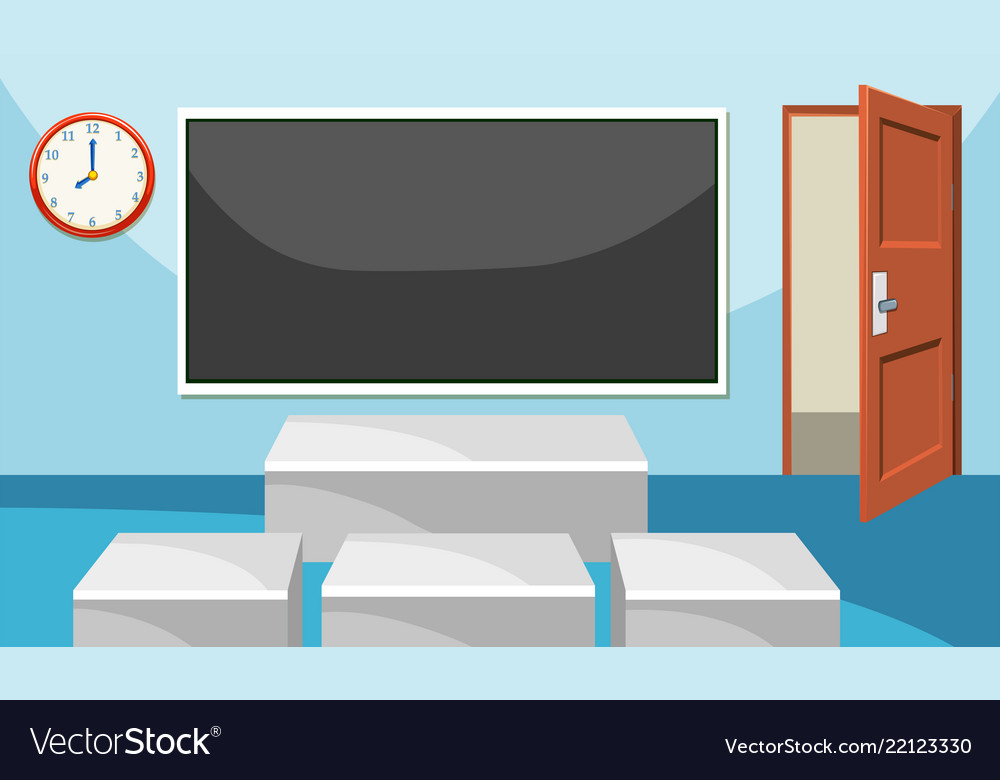 بسم الله الرحمن الرحيم والصلاة والسلام على الرسول الأمين سيدنا محمد وعلى آله وصحبه أجمعين ️
اسأل الله العظيم ان يوفقكم وان يفتح عليكم فتوح العارفين وان ييسر اموركم وان يرزقكم فرحة النجاح والتفوق .

اللهم اني اسالك بعظيم كرمك ولطفك ان ترفع عن البلاء 
اللهم اني اسألك بقدرتك وعجزنا ورحمتك وضعفنا ان تشفي مرضانا وجميع مرضى المسلمين
ملاحظات هامة عند قراءة الأسئلة والاجابة علىها:
1 – يجب قراءة النص اوالشكل او الخريطة جيدا وفهم محتواه بشكل جيد
2- قراءة السؤال بتأني كلمة كلمة وعدم التسرع 
3- قراءة الاختيارات كلها في البداية ثم استبعاد الإجابات الخاطئة أولا
4- التمييز بين الإجابات المتبقية من حيث الشمول والدقة 
5- نركز على الإجابة الادق والاصح والاشمل بعد فهم محتوى النص 
6- فهم السؤال بشكل جيد يساعد في الوصول الى الإجابة الادق
مهارة قراءة النصوص وتحليلها
- اقرأ النص جيداً
- افهم موضوع النص 
- اربط بين المعلومات الواردة فيه
- رتب الأفكار الرئيسة
- اهتم بالبيانات الرقمية
الحقائق
وهي الامر المتفق على صحته
أنواع الحقائق 
( تاريخية- وطنية ) – جغرافية – اقتصادية –)     
امثلة 
مثال ( قام اتحاد دولة الامارات العربية المتحدة عام 1971 م
مثال ( يحد دولة الامارات العربية المتحدة الخليج العربي من الغرب 
مثال ( تطورت الأنشطة الاقتصادية في دولة الامارات بشكل كبير جدا بعد قيام الاتحاد )
الرأي
وجهة نظر شخصية يعبر عن مشاعر اومعتقدات المتحدث قد تتفق معه وقد لاتتفق  
مثال:مادة الدراسات الاجتماعية مادة شيقة ودراستها ممتعة 
مثال : الحياة في الريف امتع من الحياة في المدينة
مهارة تكوين التعميمات
التعميمات:
حكم عام يمكن تطبيقه على مواقف معينه في حالات مشابهة ( من الممكن ان نسميها قواعد او قوانين او حكم .
امثلة     :  يؤدي الاجتهاد الى التفوق.
يؤدي الاتحاد الى القوة )
خصائص التعميمات :  
لانذكر أسماء الدول او المناطق  او شخصيات بالتعميم والعلاقة بتصبح استنتاجية ( سبب ونتيجة )
القيم
كلمة واحدة فقط تعبر عن سلوك اوفعل إيجابي وقد تكون ( قيمة وطنية – أخلاقية إيجابية) مثل الاتحاد / التعاون / الإخلاص / الصدق / الانتماء
مهارة قراءة الجداول وتحليلها
اقرأ الجدول جيداً

انتبه لجميع البيانات الواردة فيه

قارن واربط بين معطيات الجدول (البيانية والرقمية)

 - اربط بخبراتك ومعارفك التي اكتسبتها خلال العام الدراسي، ووظفها لتفسير المطلوب.
مهارة قراءة وتحليل الخريطة
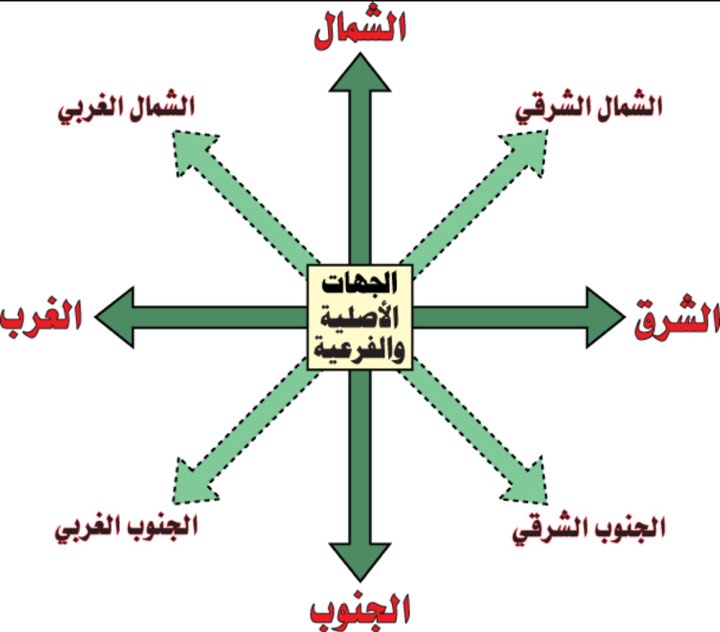 اقرأ الخريطة جيداً

انتبه لجميع عناصر الخريطة (المفتاح/ العنوان/ مبين الجهات/ .....)

- اربط بين المعلومات الواردة فيها
وبين الظواهر المختلفة وفسرها وفقاً لما هو مطلوب.
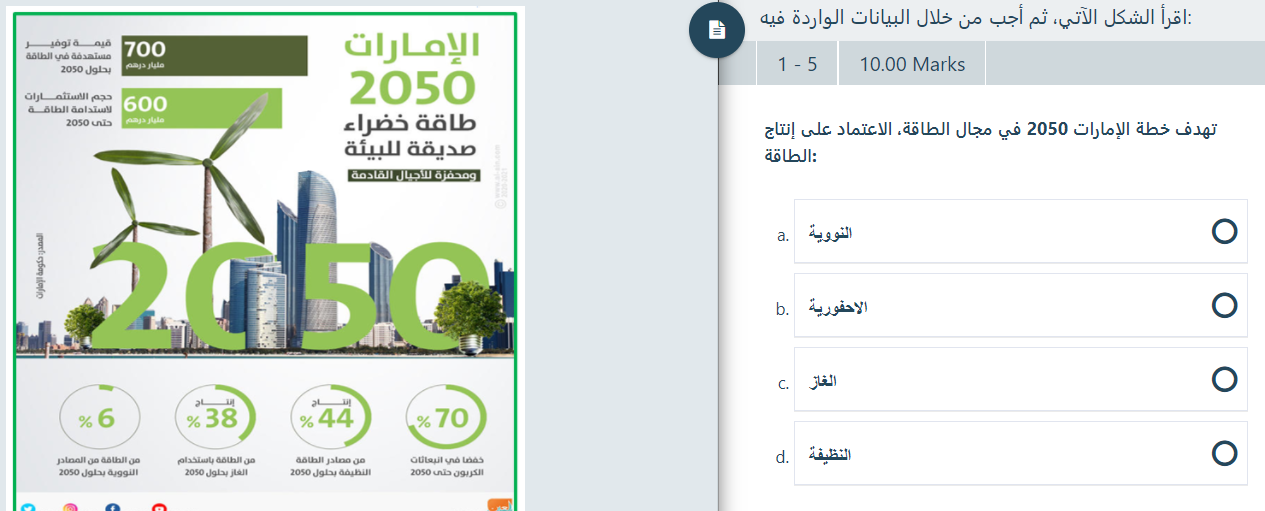 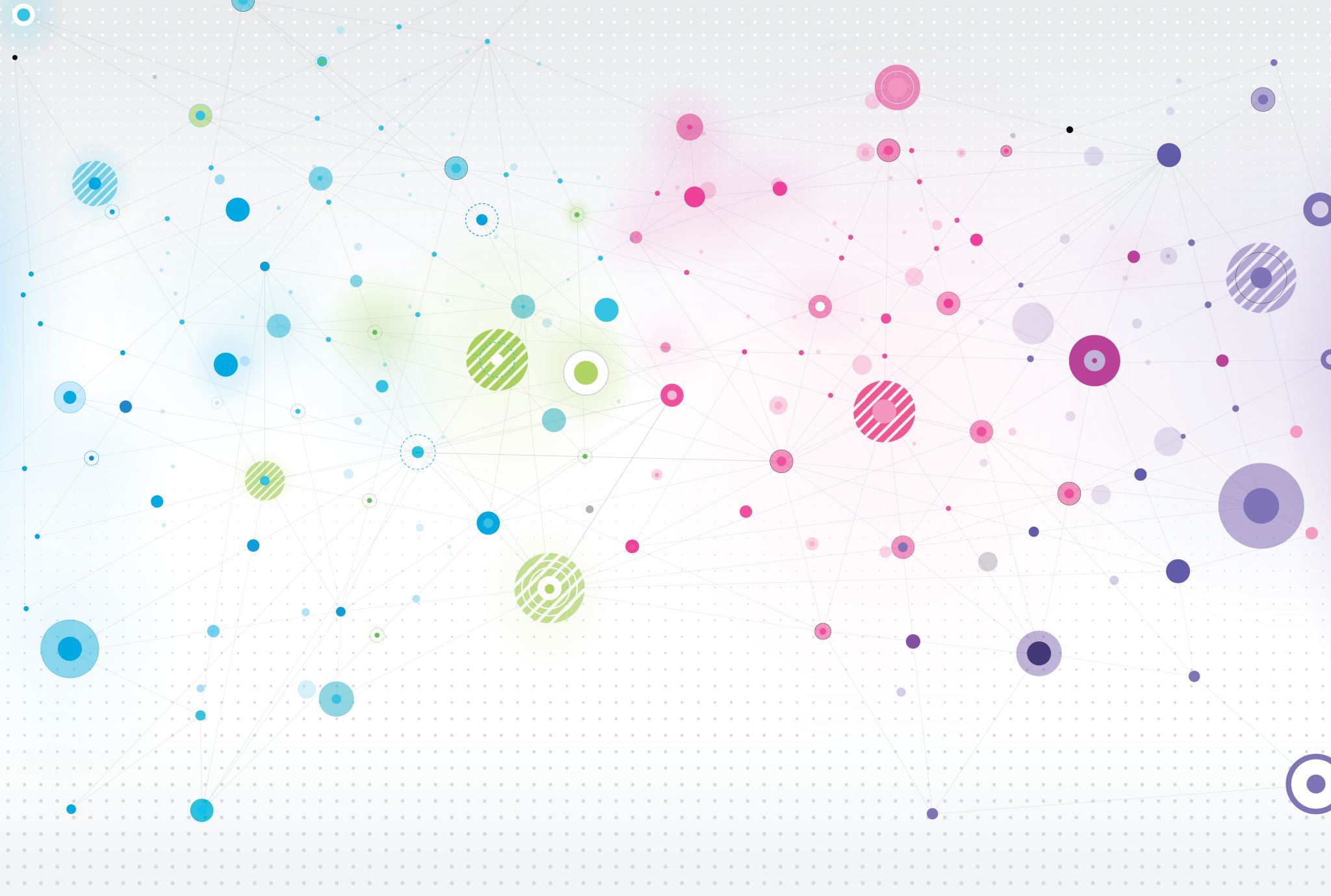 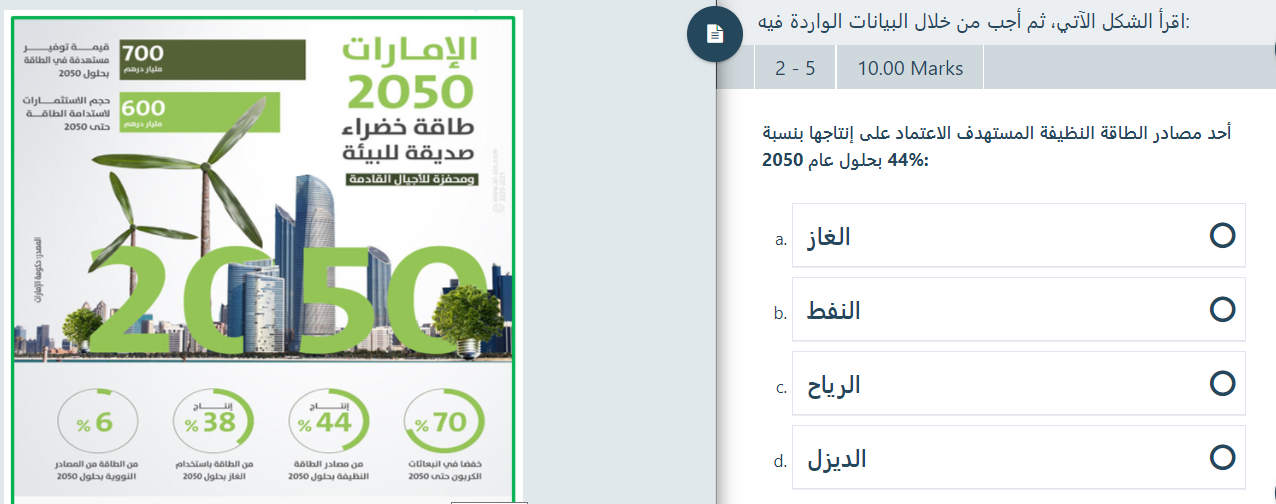 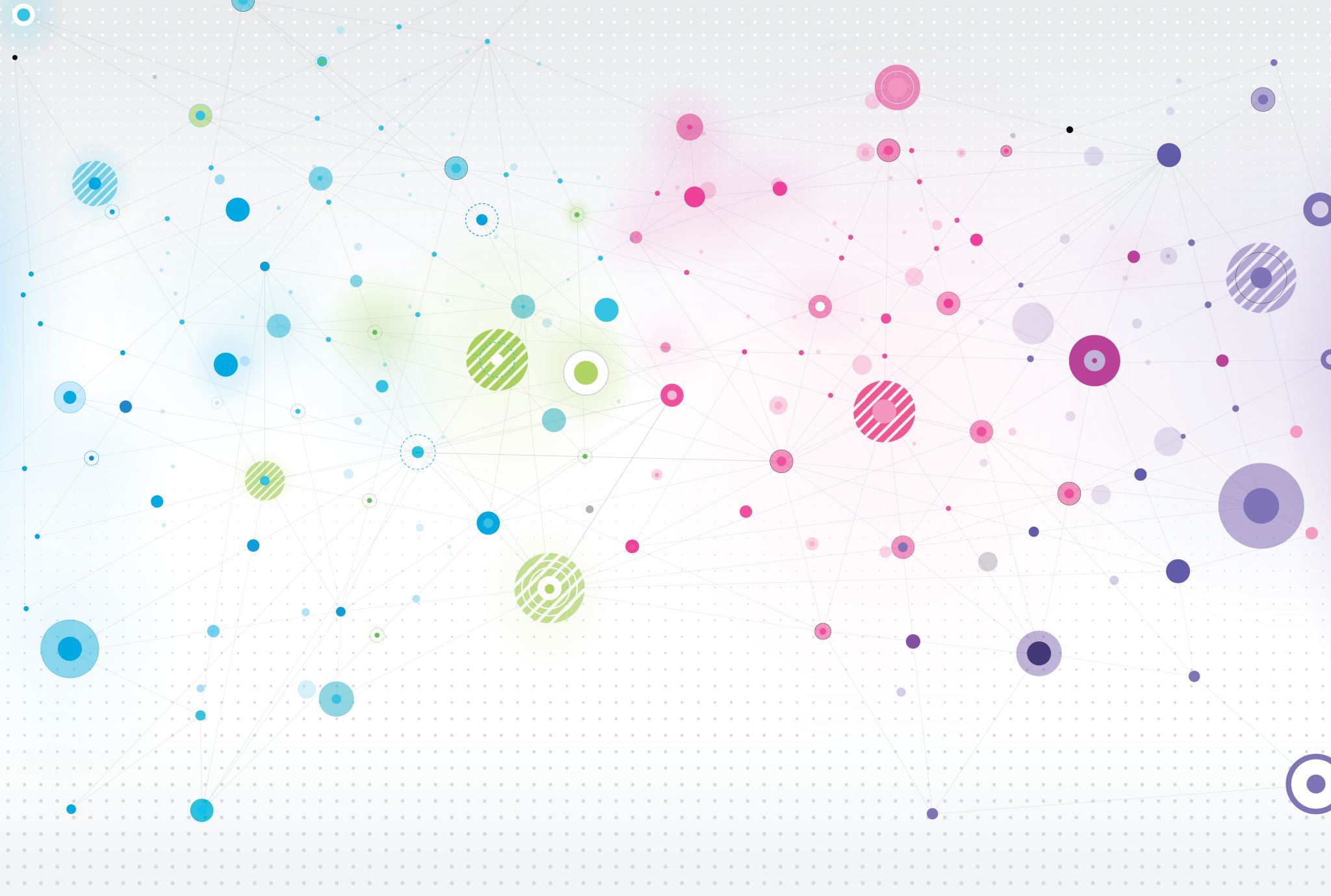 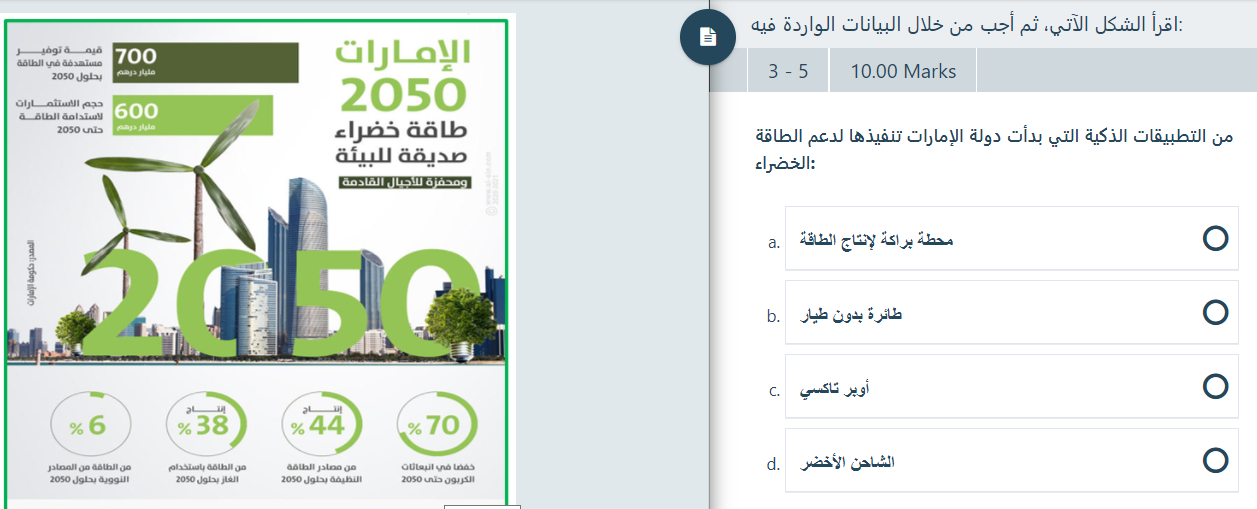 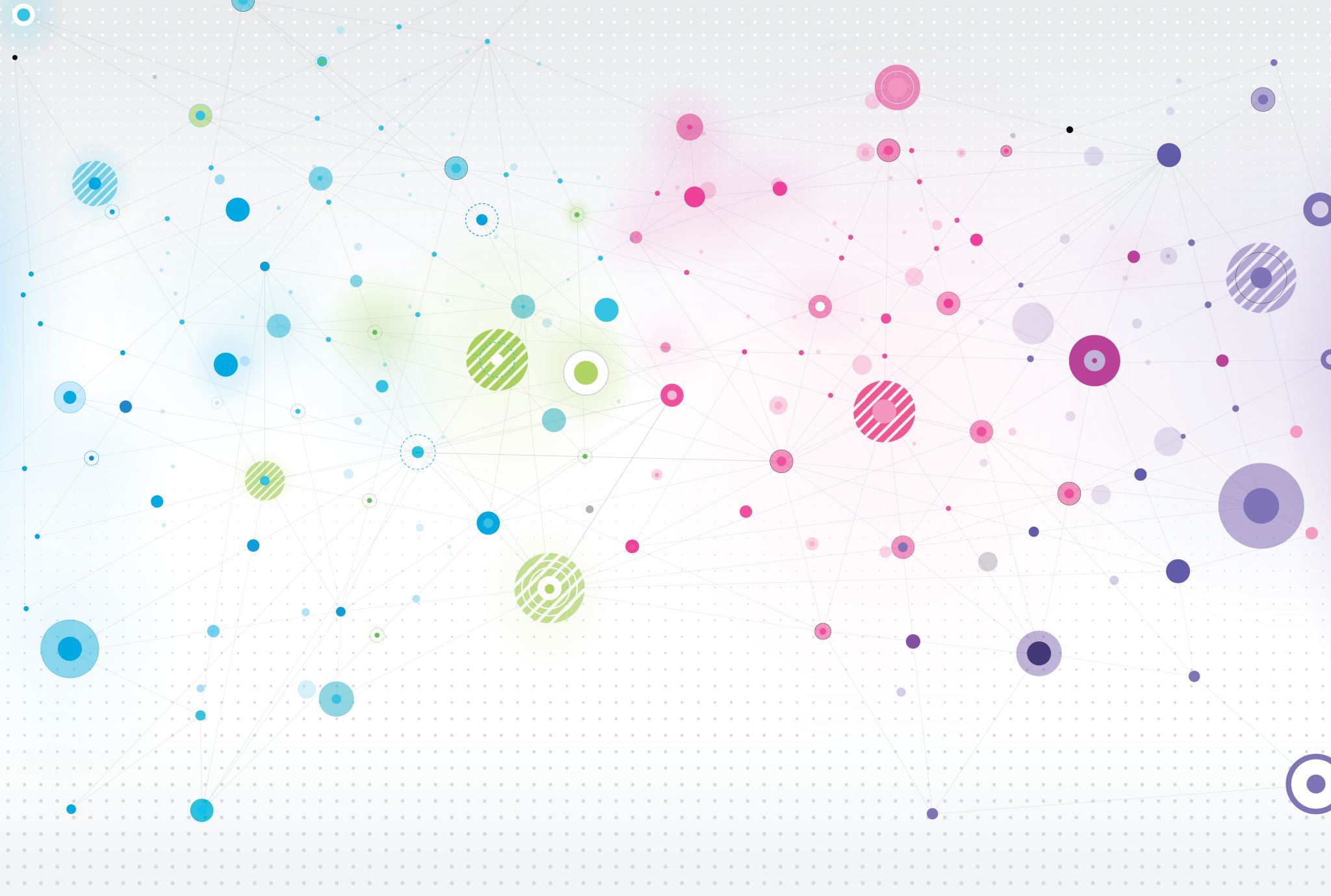 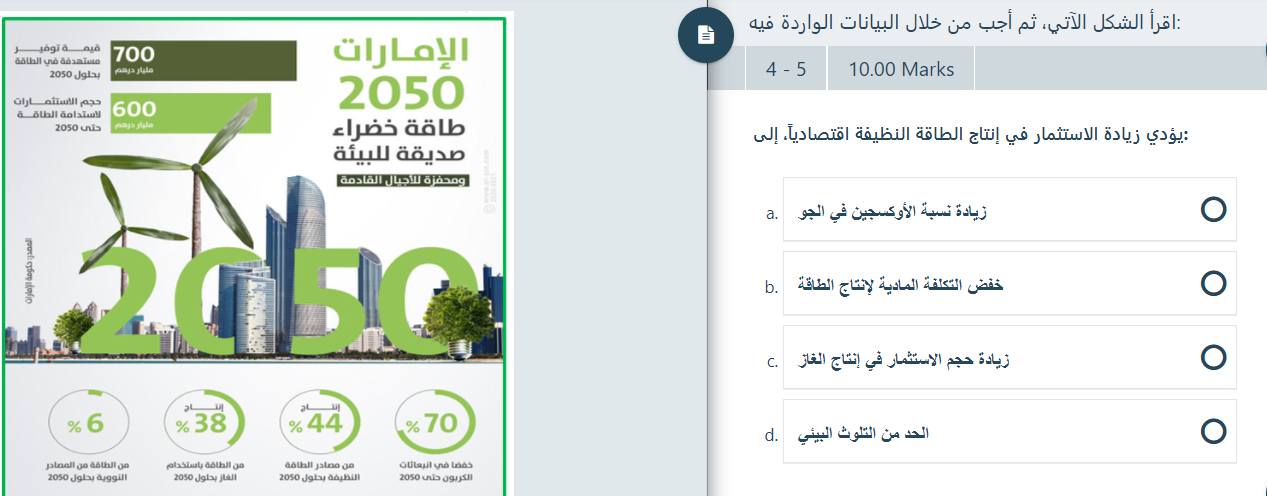 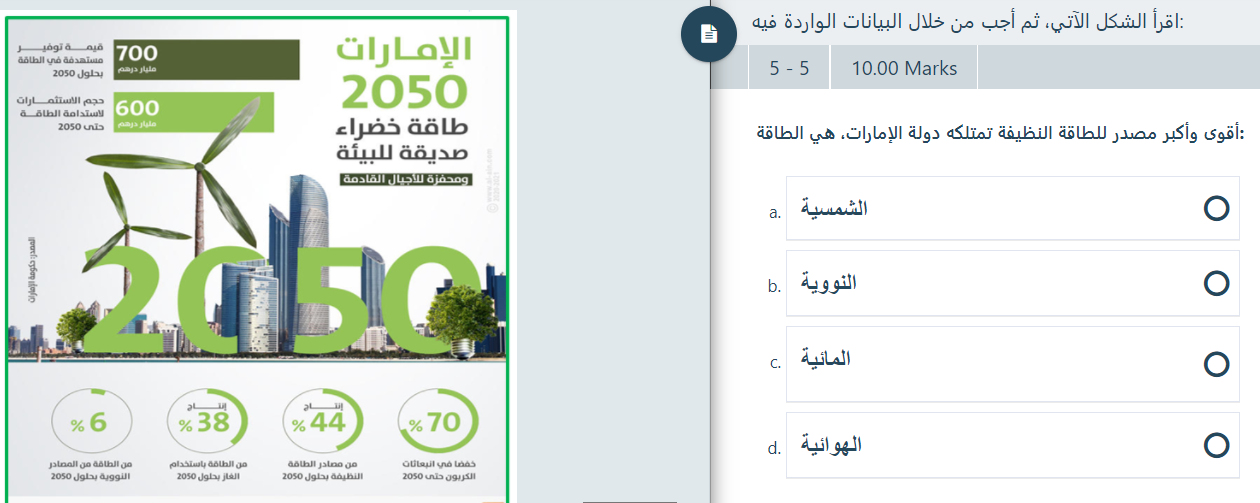 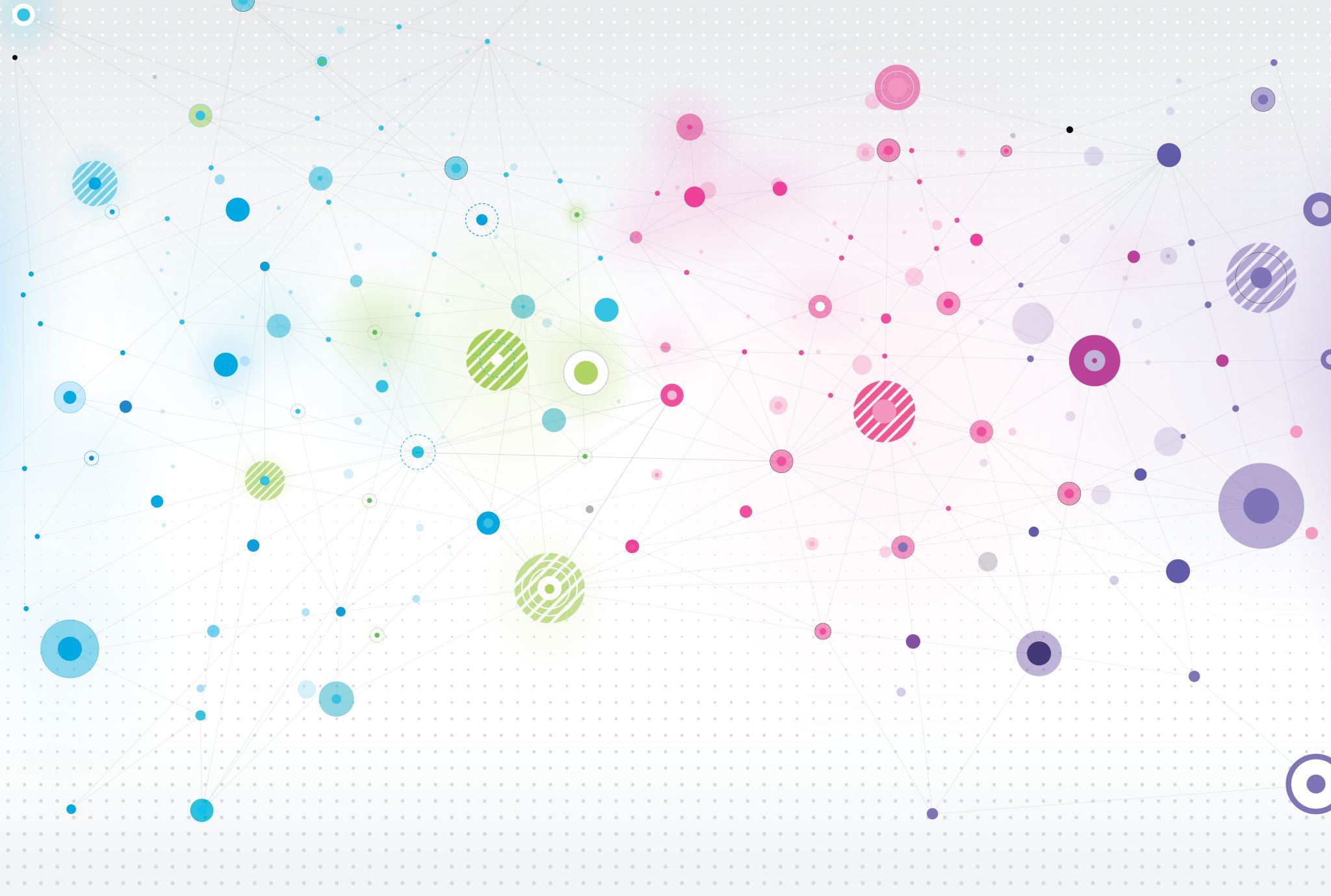 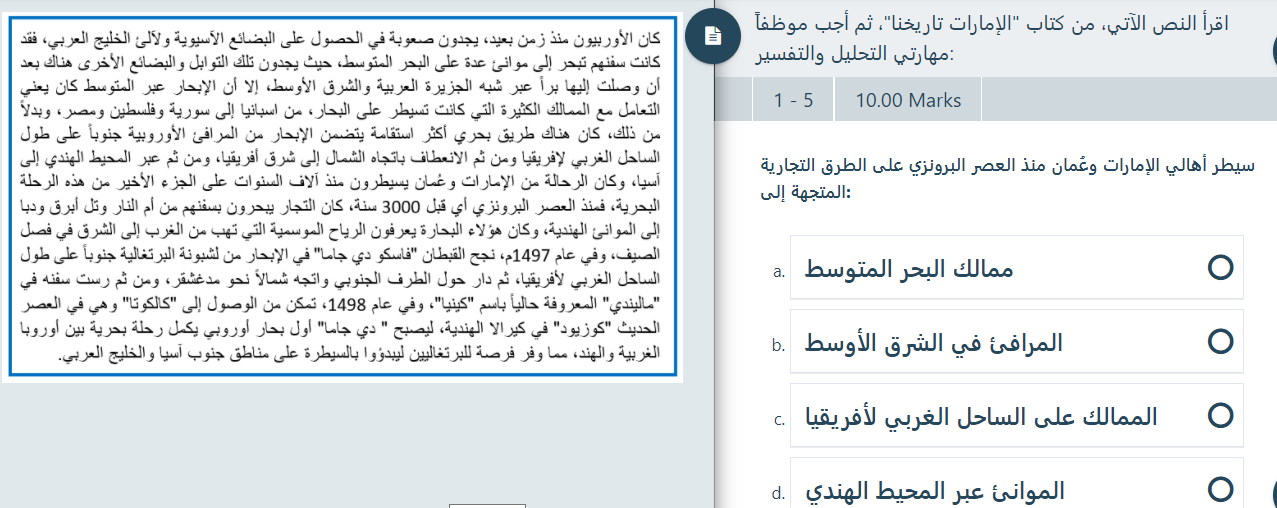 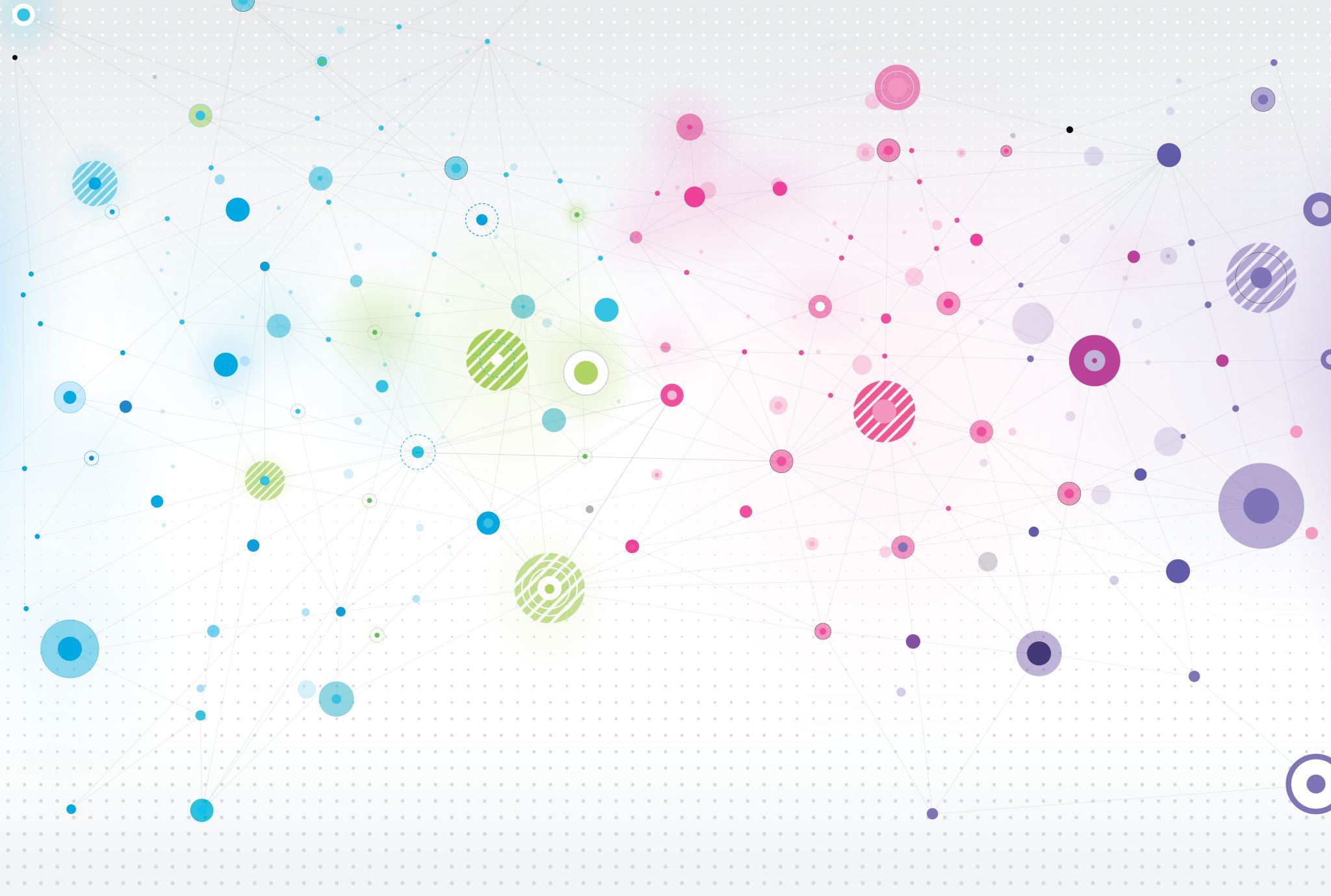 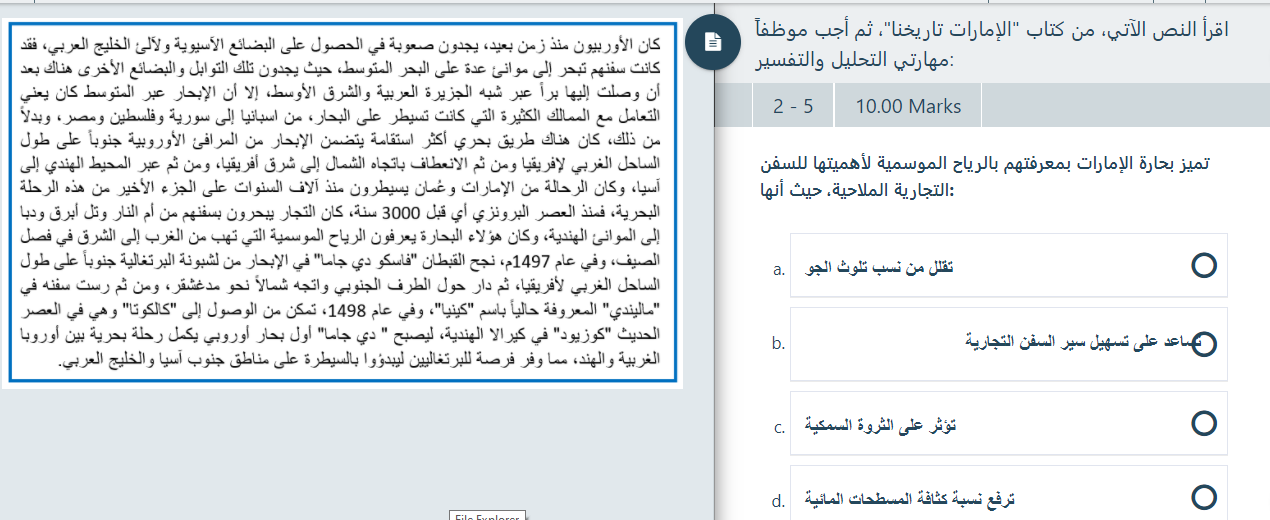 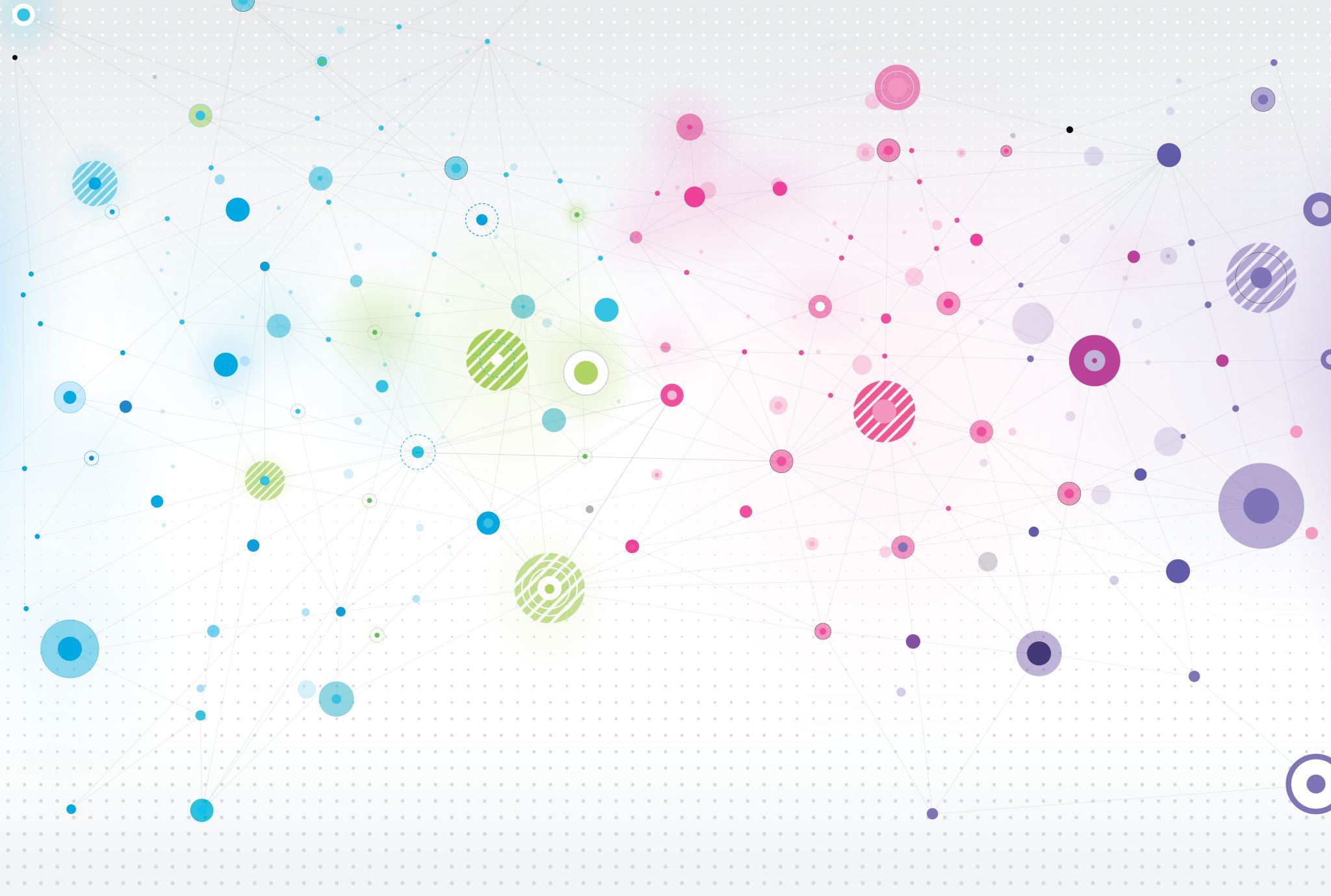 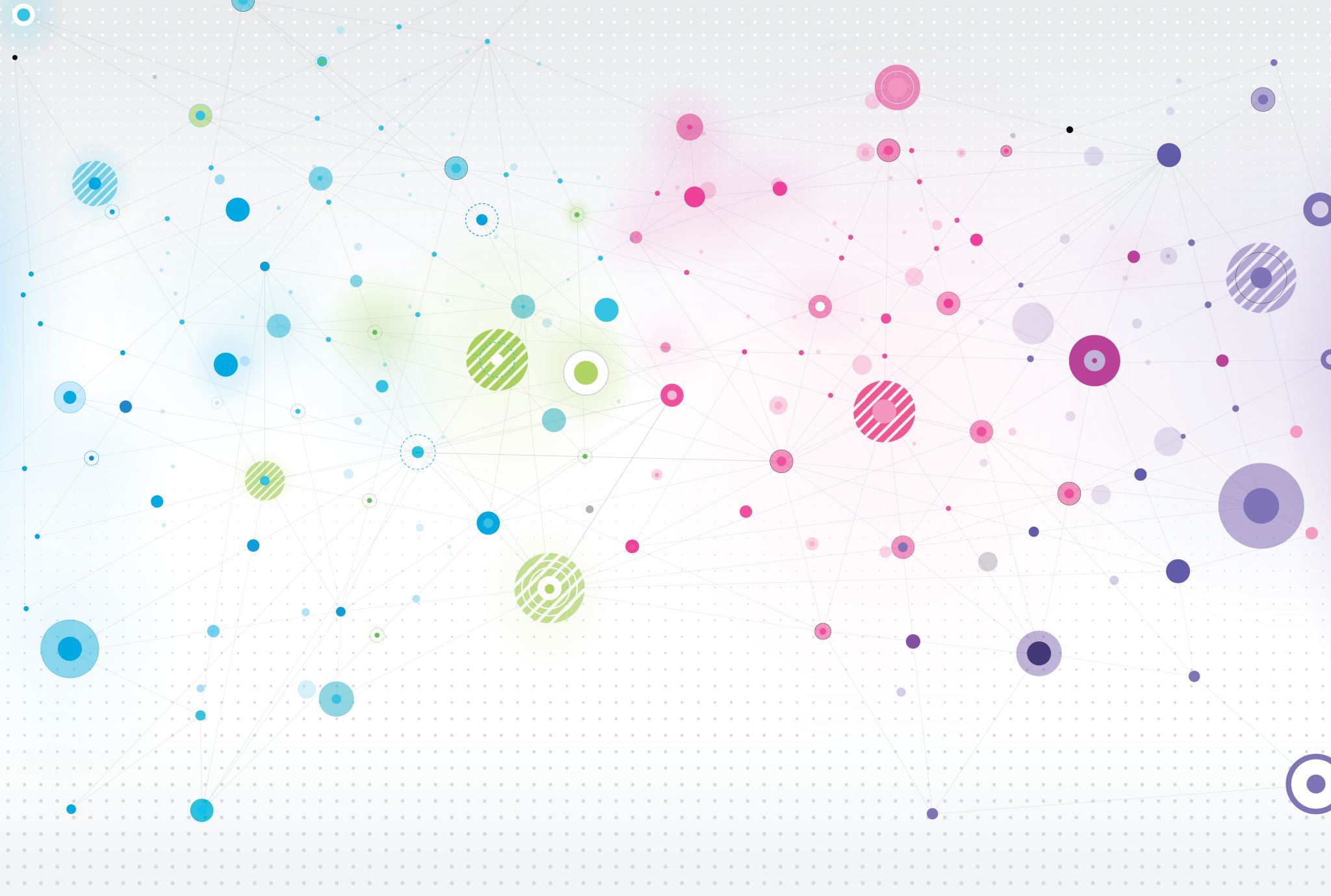 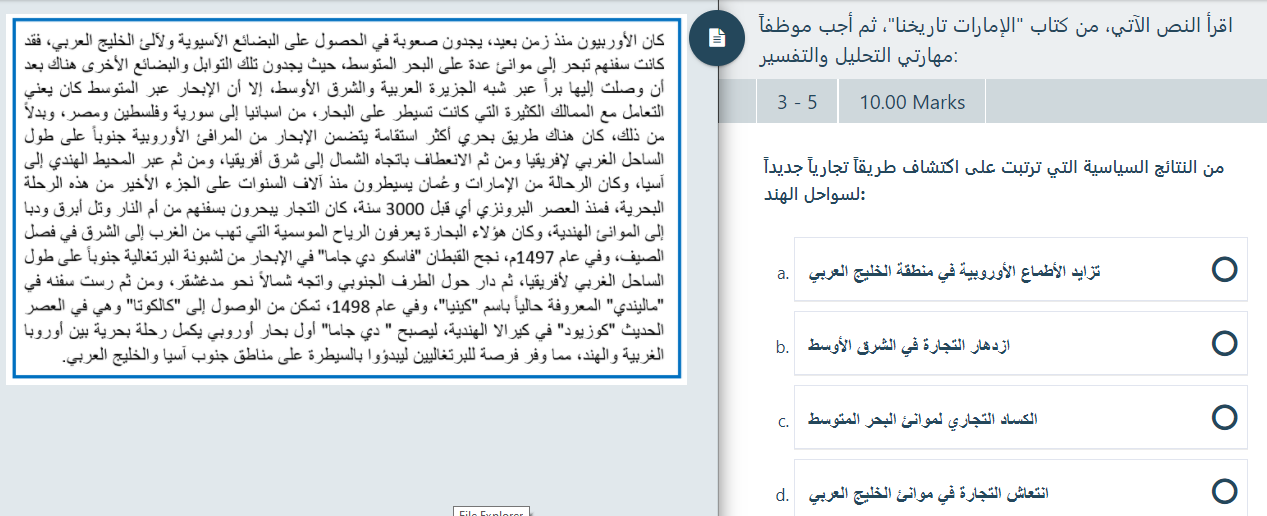 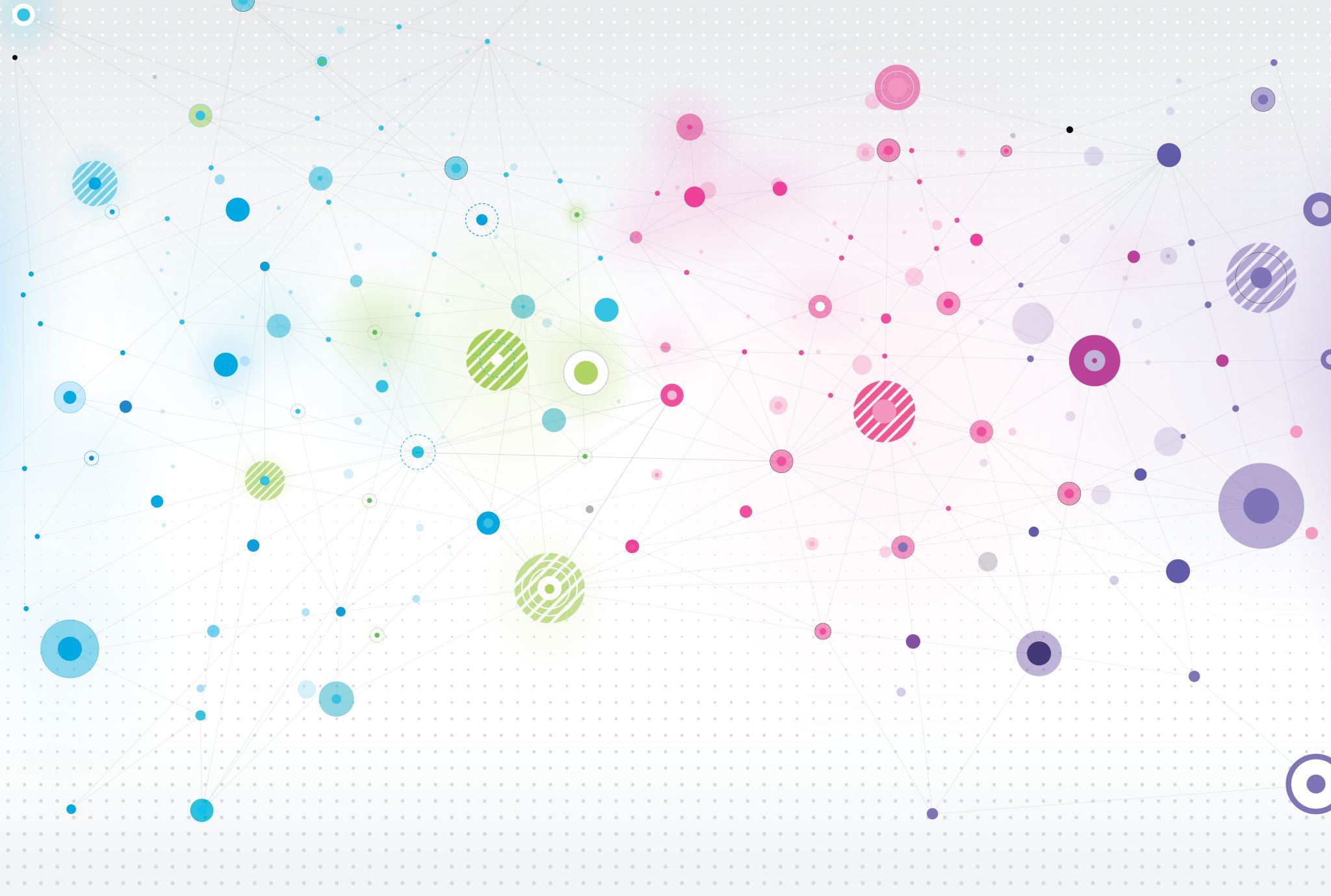 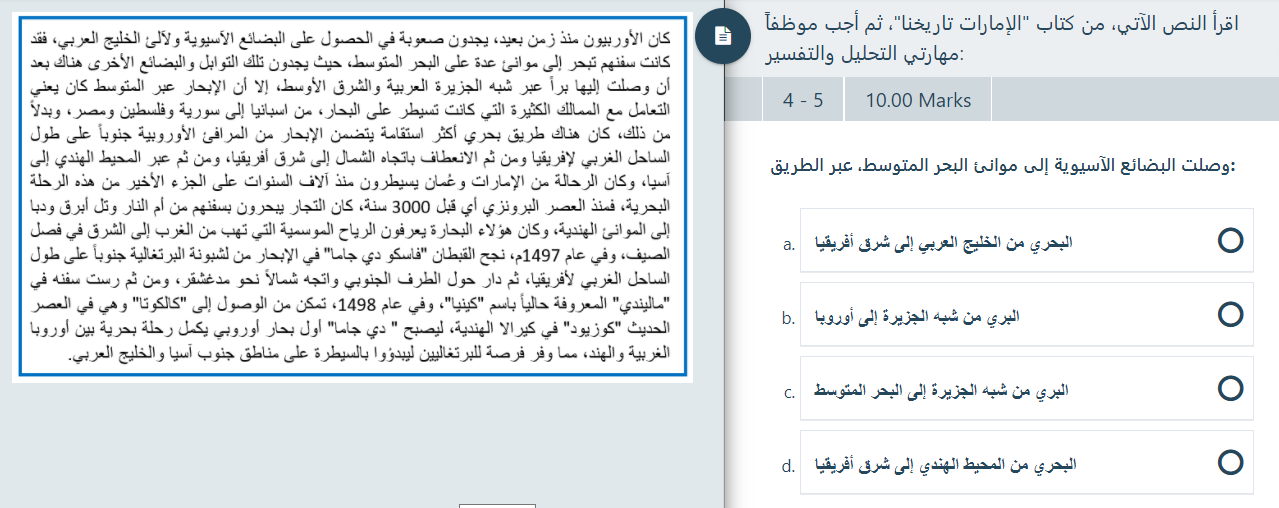 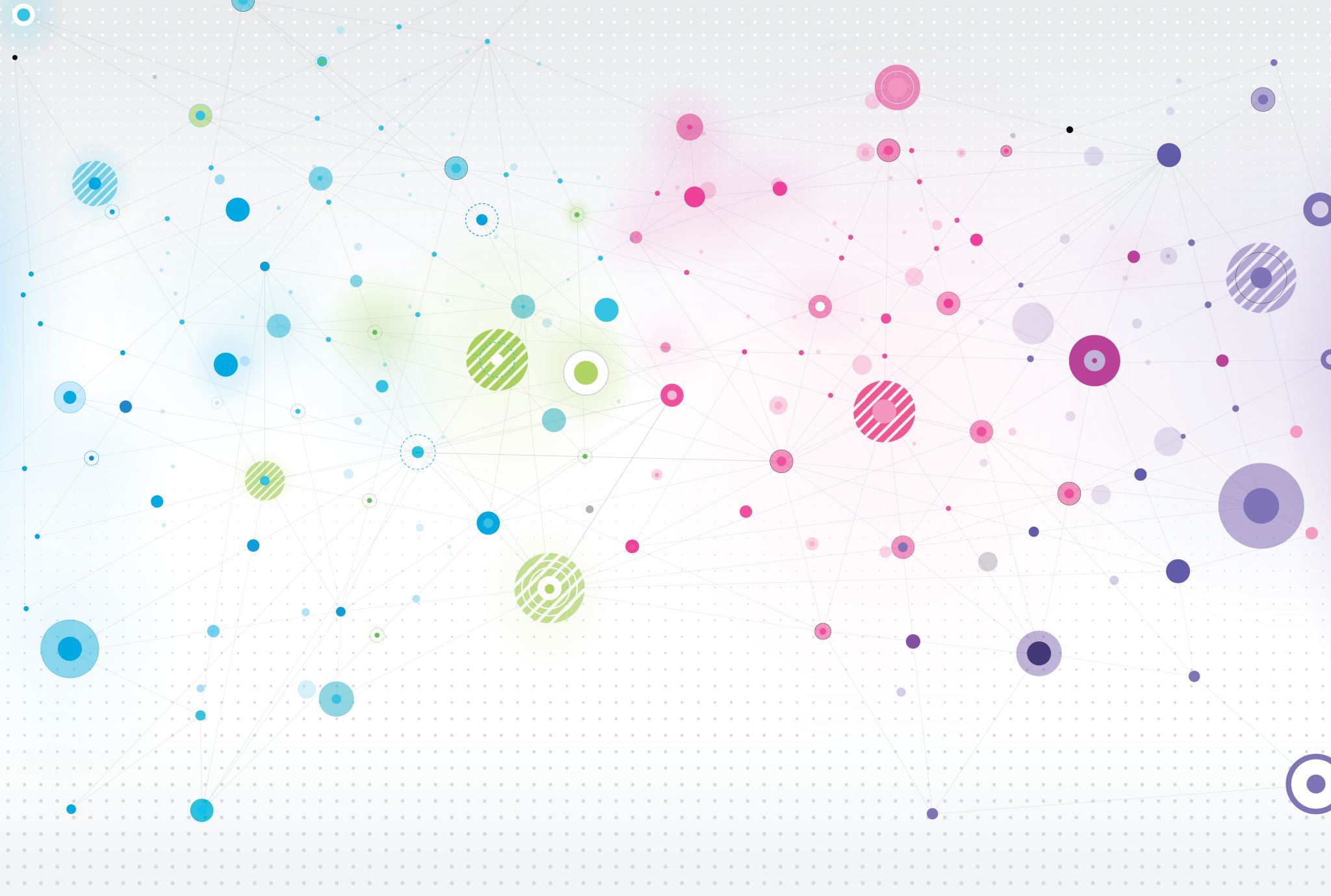 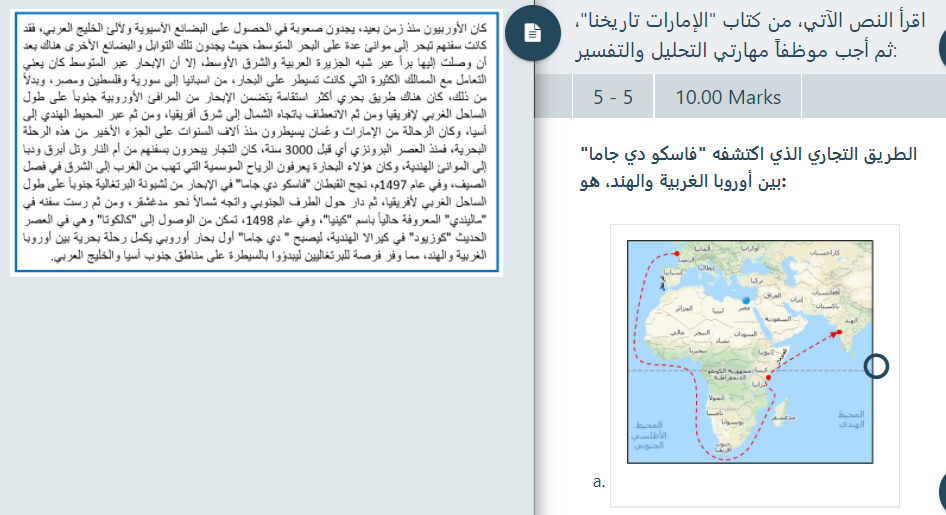 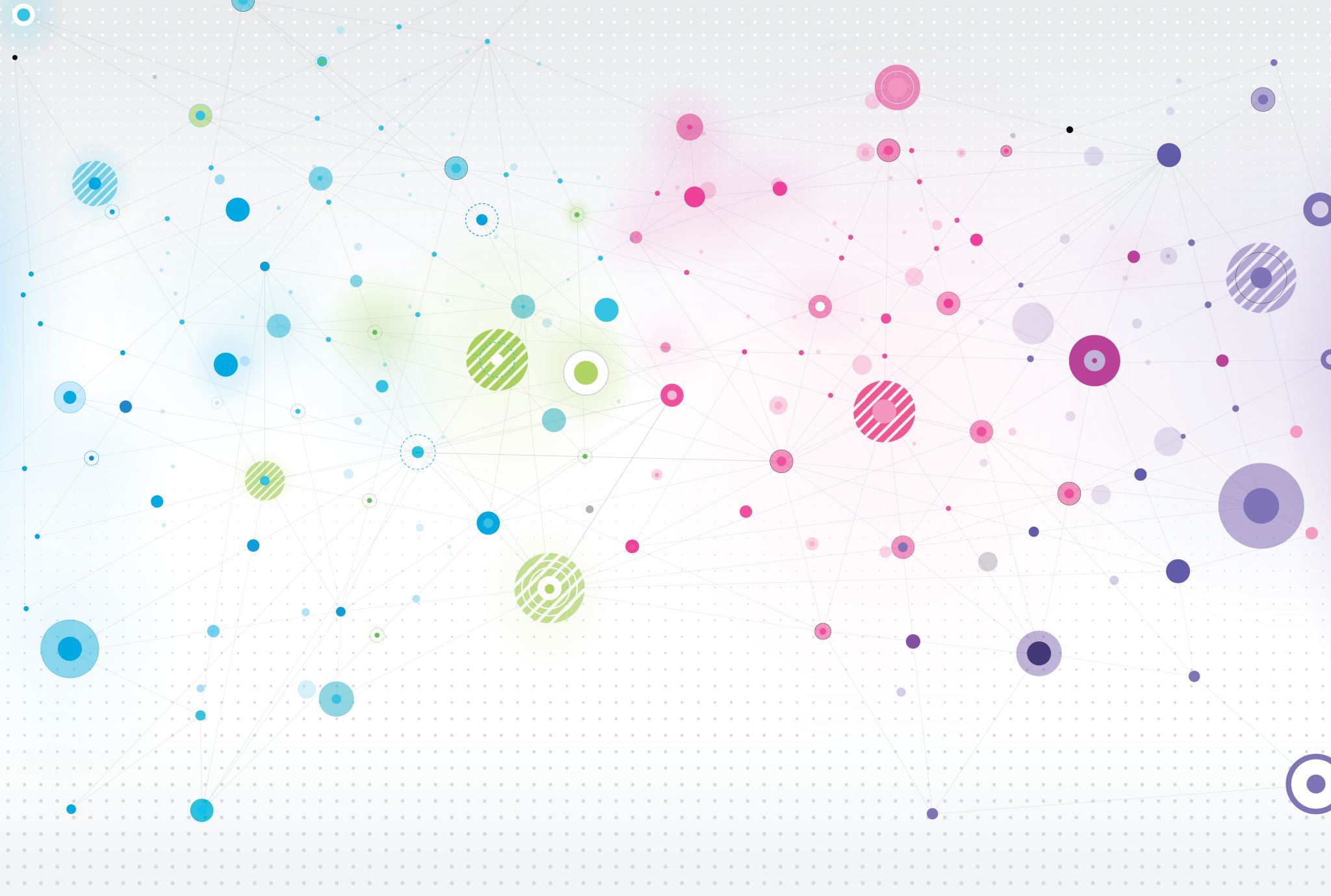 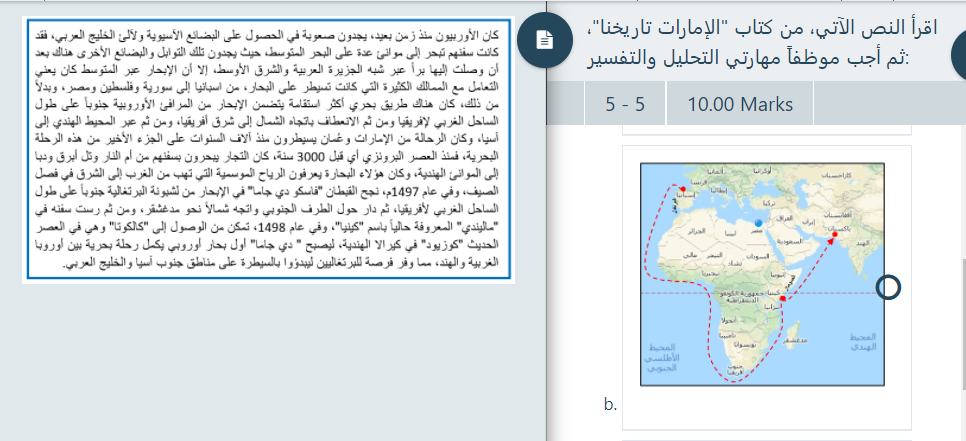 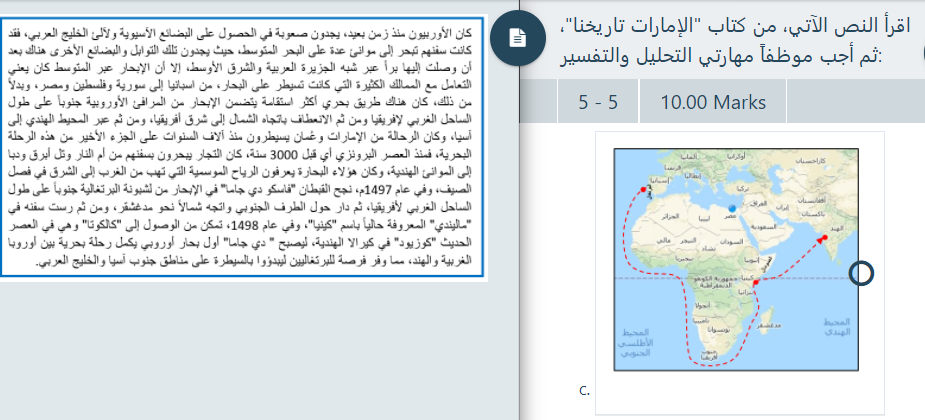 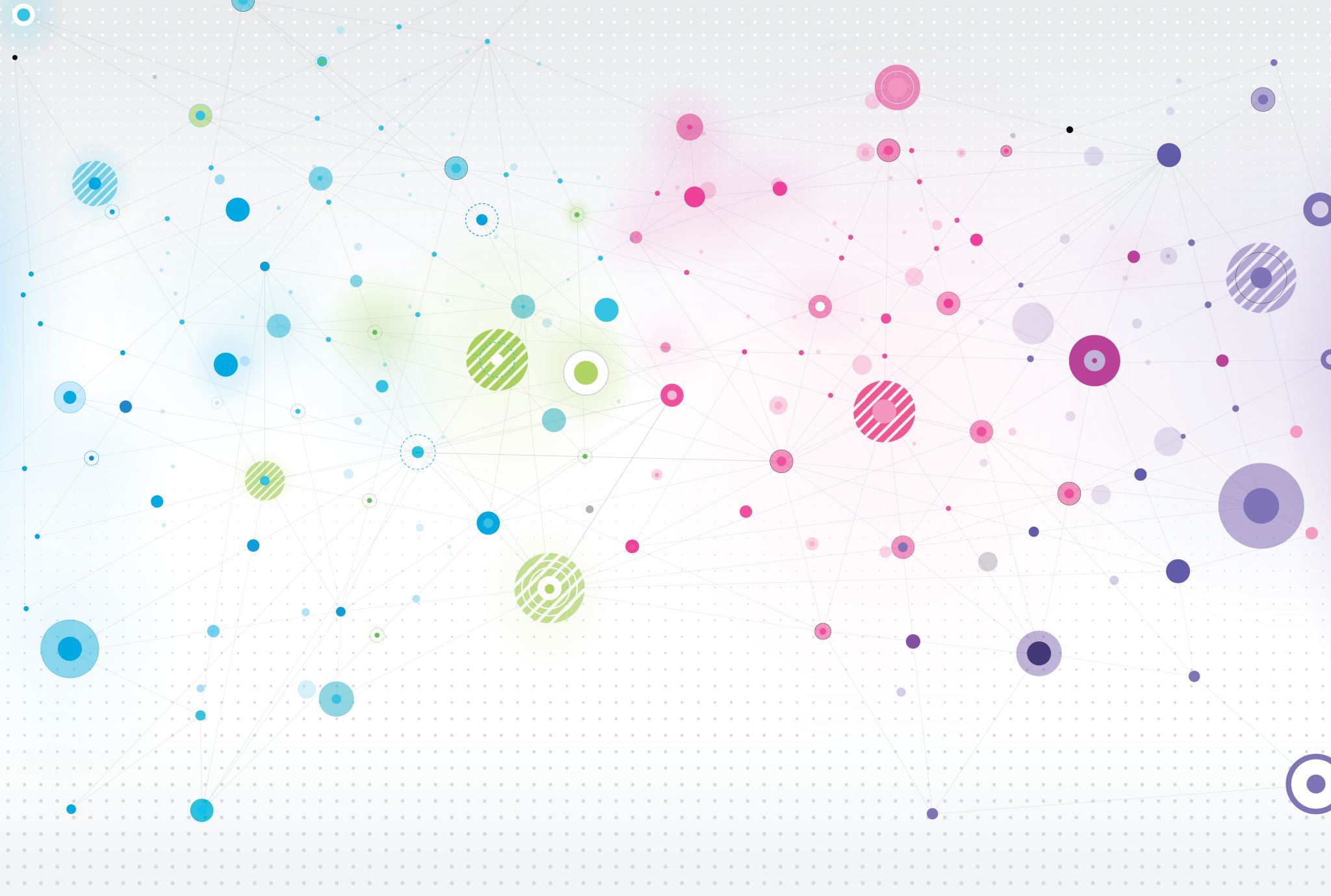 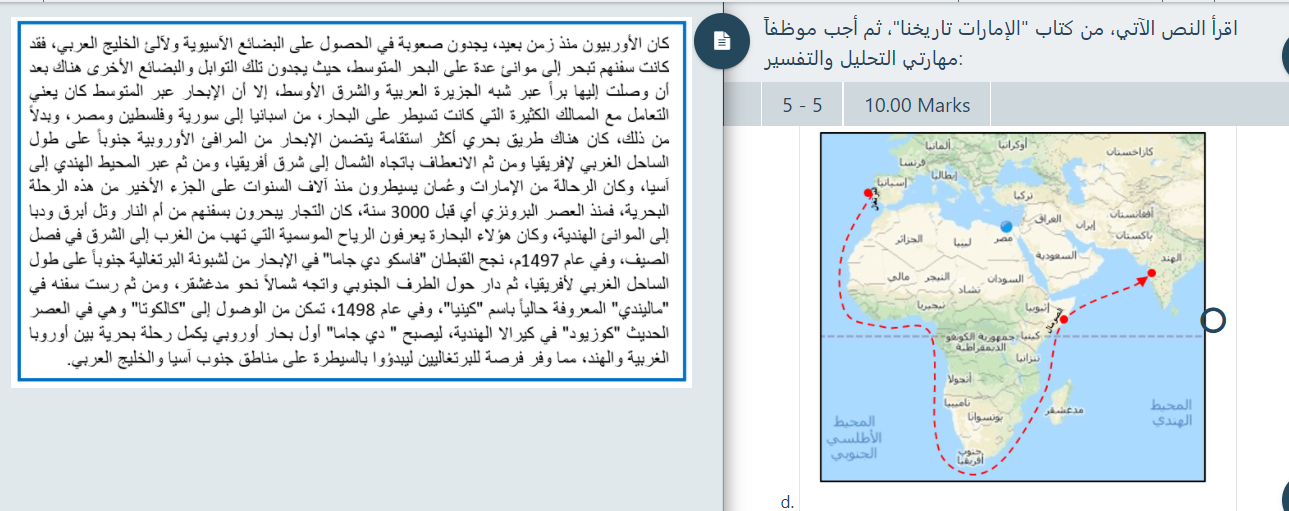 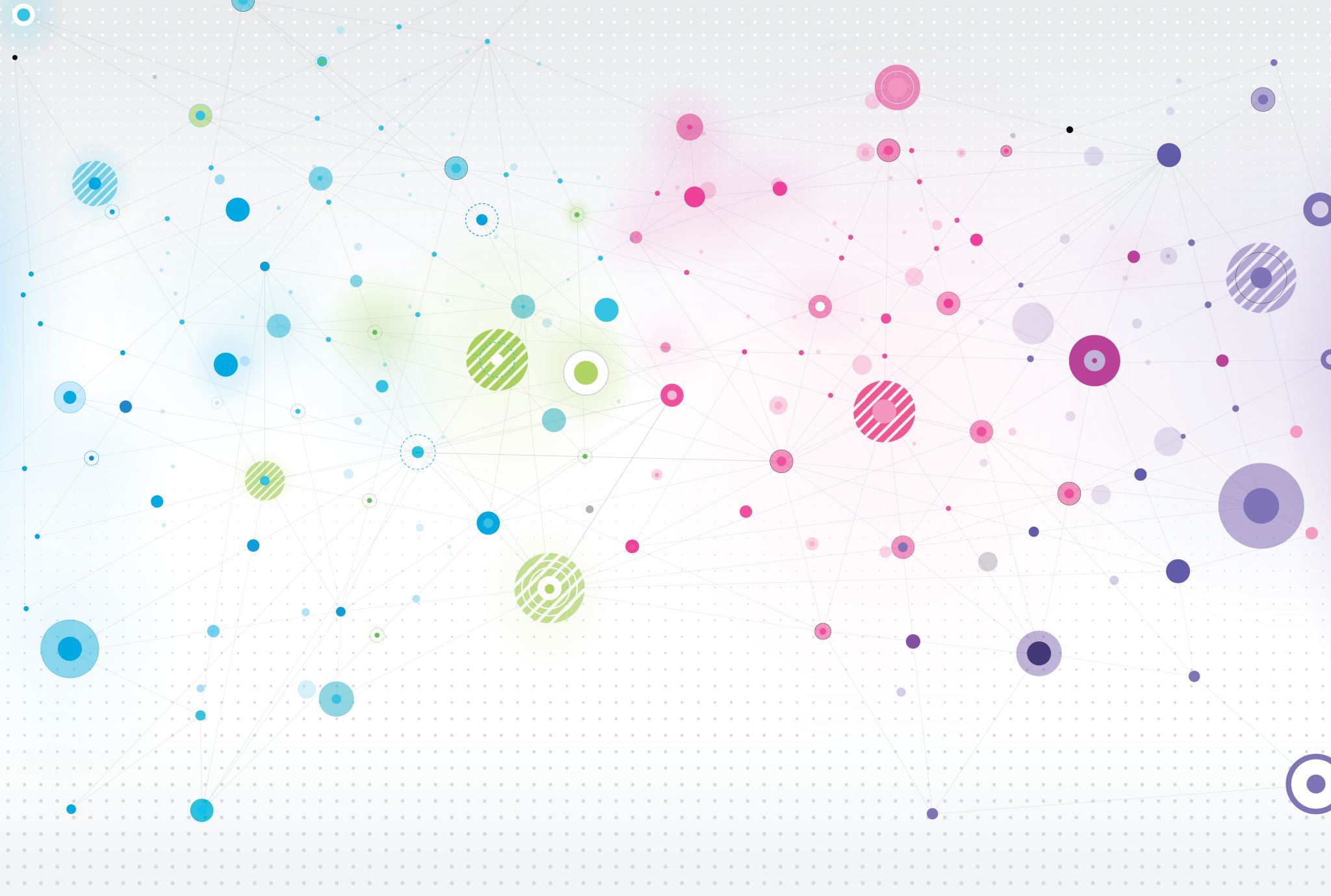